Racial and Ethnic Diversity in the Intergenerational Schools
2023-2024
TIS-East Neighborhood Demographics
2%
1%
Source: census.gov
[Speaker Notes: Presentations are visual. Don’t overwhelm your audience with text.]
Near West Neighborhood Demographics
14%
33%
5%
54%
Source: census.gov
Lakeshore Neighborhood Demographics
30%
Source: census.gov
2%
The Intergenerational School
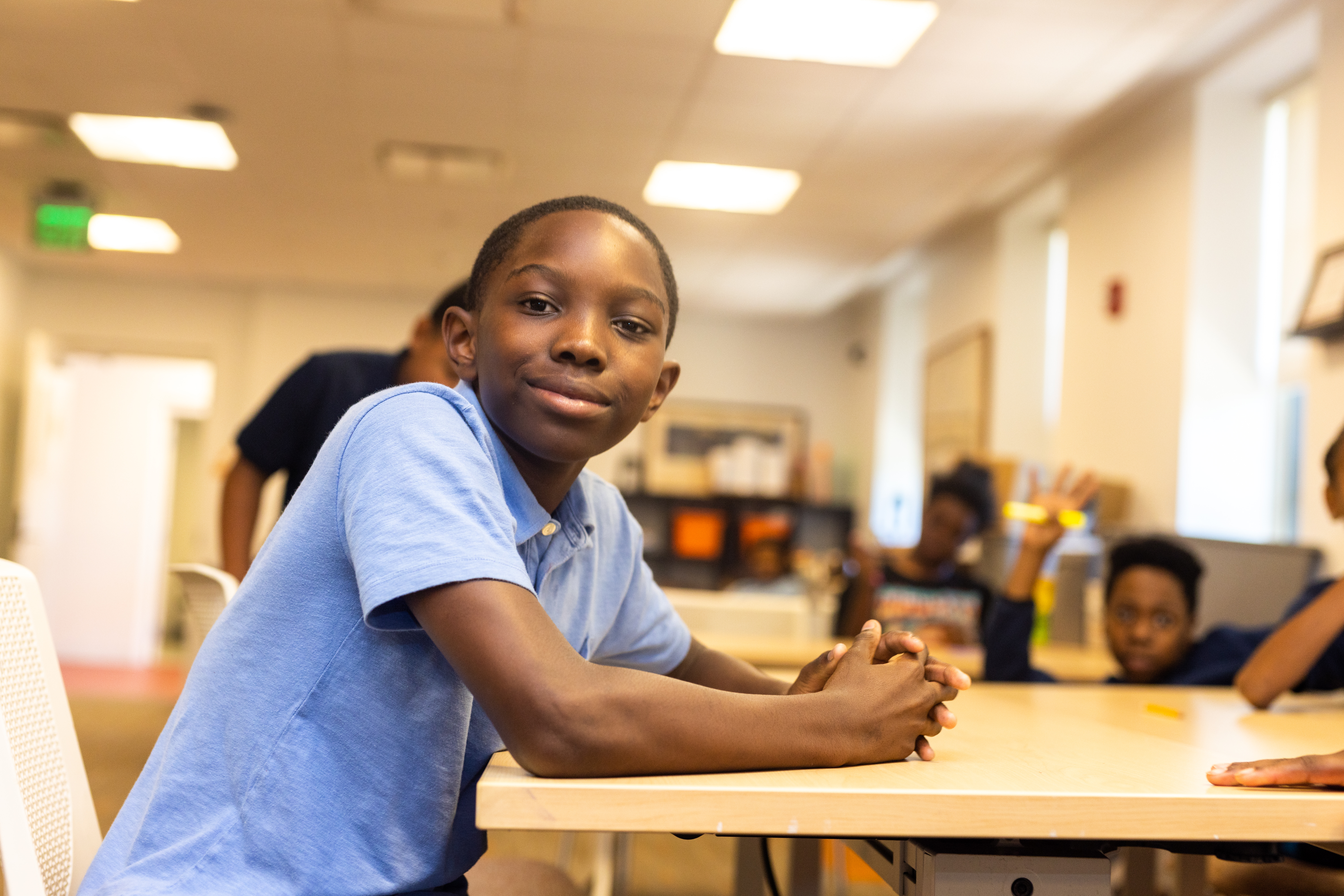 The Intergenerational School
107
The Intergenerational School
1
TIS-East City of Residence
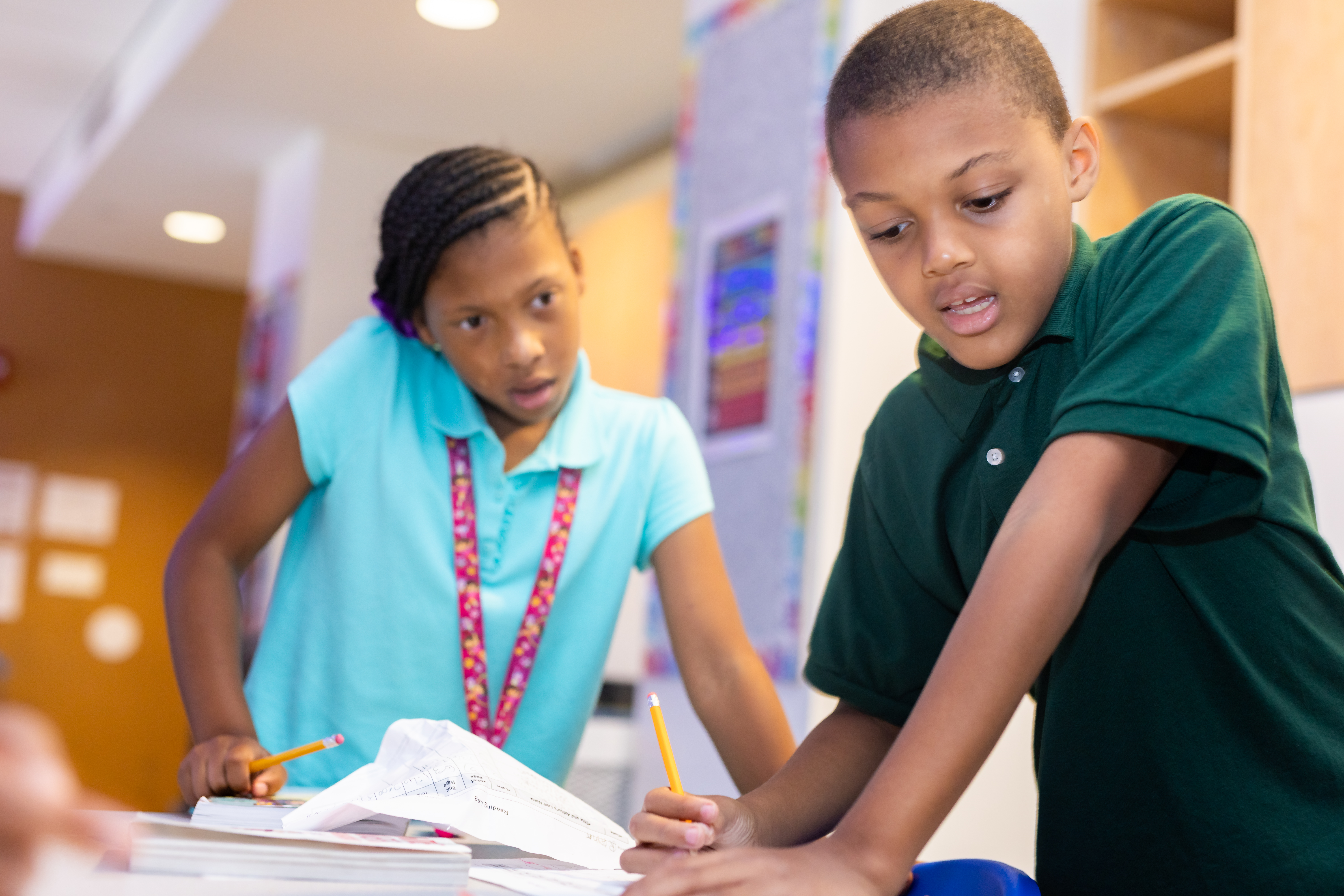 Near West Intergenerational School
Near West Intergenerational School
122
93
Near West Intergenerational School
5
Near West-City of Residence
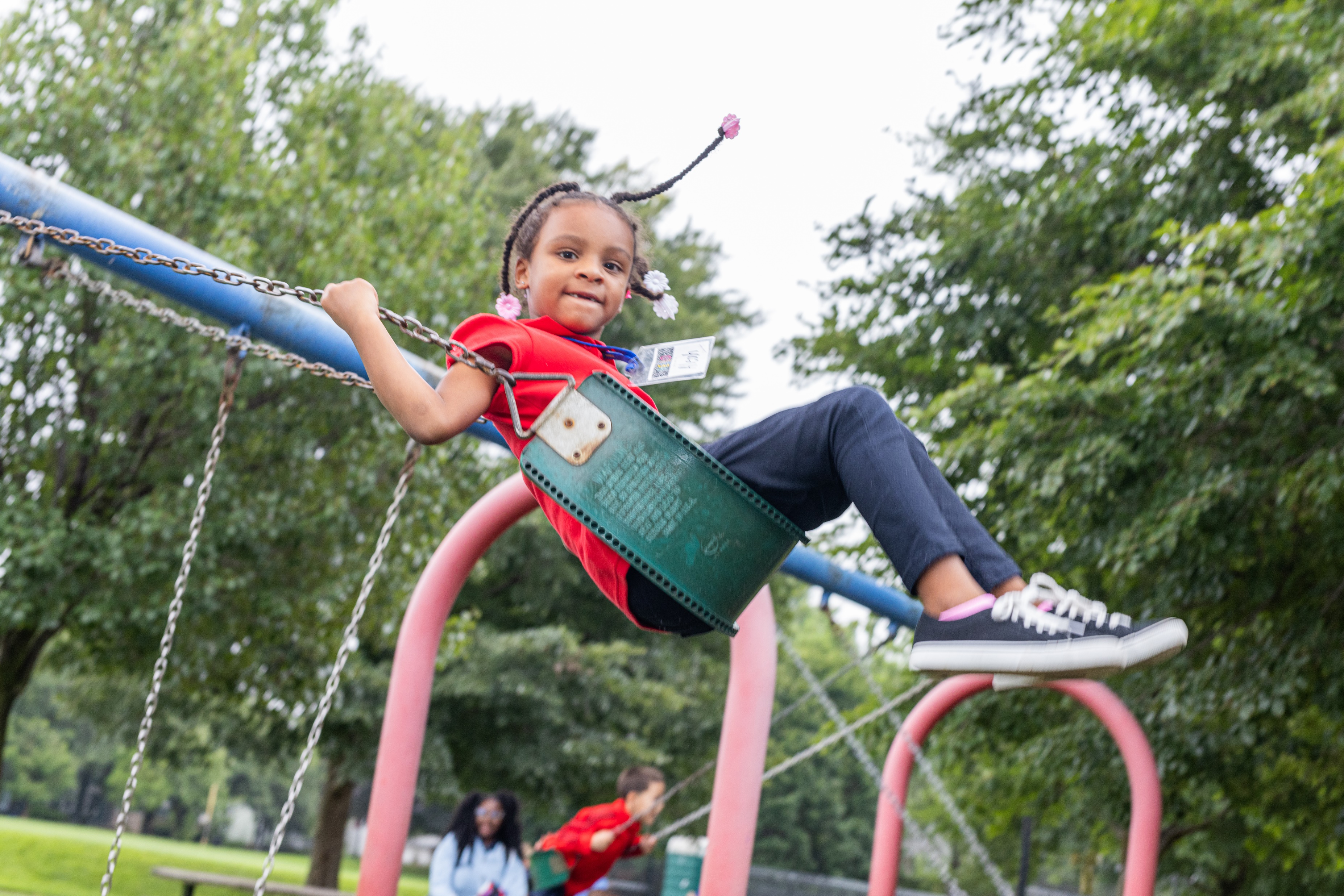 Lakeshore Intergenerational School
Lakeshore Intergenerational School
1
Lakeshore Intergenerational School
Lakeshore-City of Residence
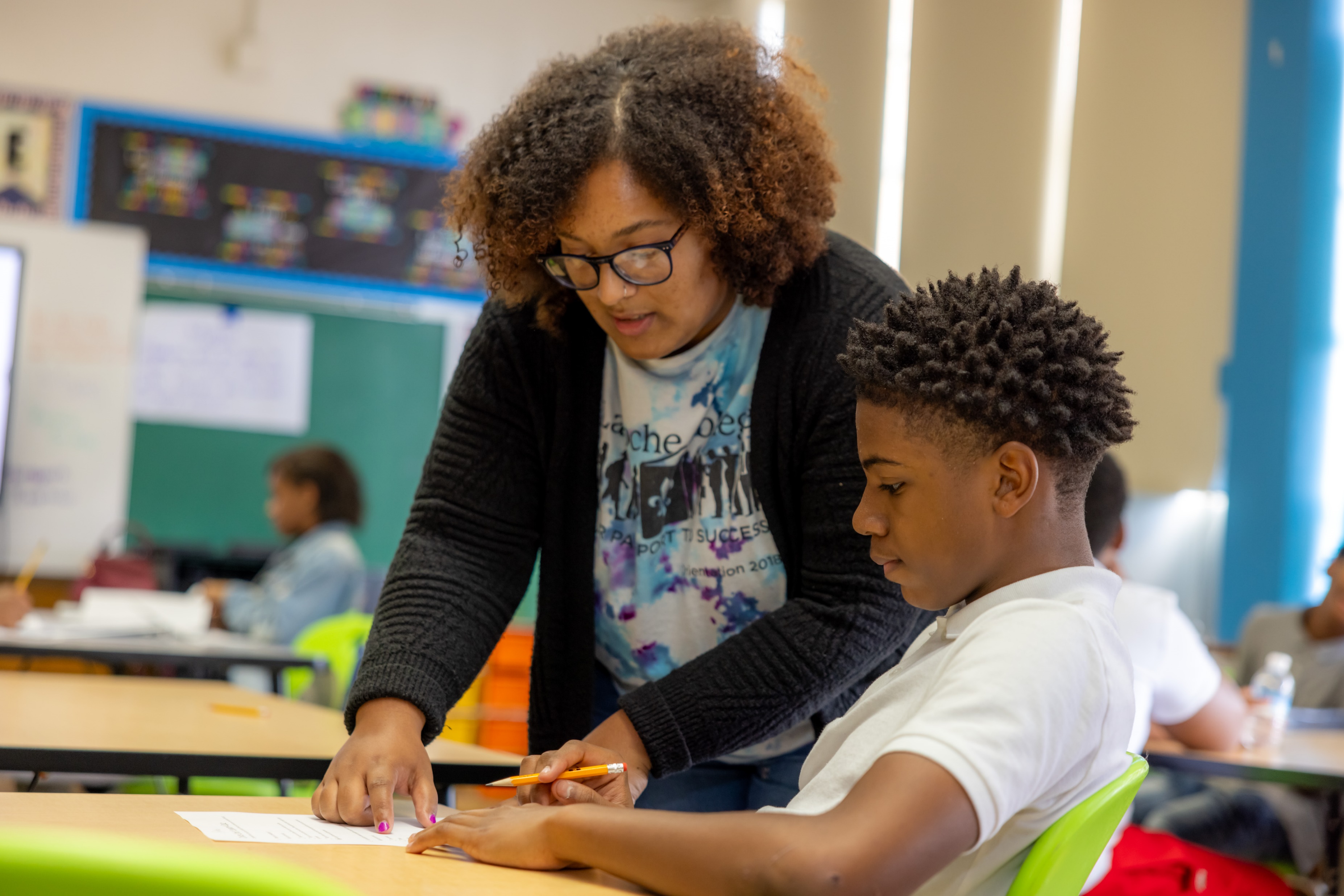 Review of Family Income by City
The following slide was created using data from Power School, the Model’s student information system.  This review was done to analyze:
Student’s city of residence
Percentage of economic disadvantaged students (ED) by city by school.
This review illustrates where our student population resides in relation to our schools as well as the percentage of economically disadvantaged students enrolled in the Model.
TIS-East Percentage of Economically Disadvantaged
Source: niche.com
Near West Percentage of Economically Disadvantaged
Source: niche.com
Lakeshore Percentage of Economically Disadvantaged
Source: niche.com
Efforts to Increase Diversity to Reflect the Surrounding Neighborhood